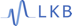 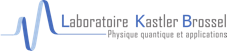 Hyperfine structure of the lower states of light muonic atoms
Paul Indelicato
Mainz June. 2023
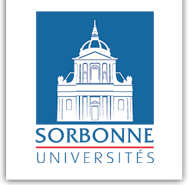 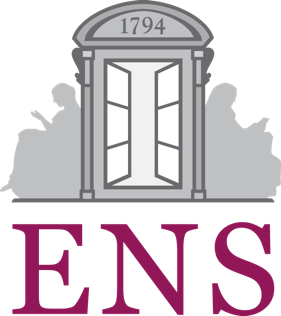 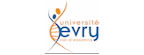 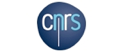 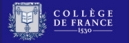 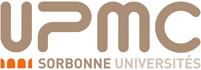 Outline
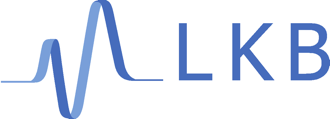 Introduction: theoretical context
All-order, relativistic evaluation of hyperfine structure for the 1s level of muonic hydrogen
New measurement of QED effect in muonic Ne (HEATES)
The structure of light-elements for QUARTET 
Conclusion
2
PREN 2023 & µASTI, Mainz
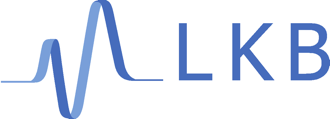 QED corrections
Main energy and HFS
3
PREN 2023 & µASTI, Mainz
QED at order a and a2 for energy
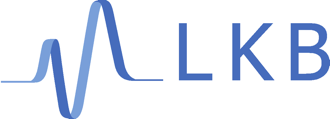 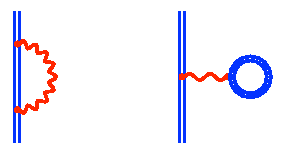 Self Energy
Vacuum Polarization
H-like “One Photon” order a
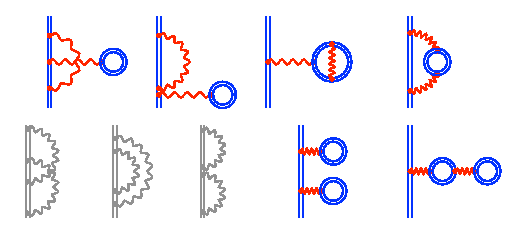 H-like “Two Photon” order a2
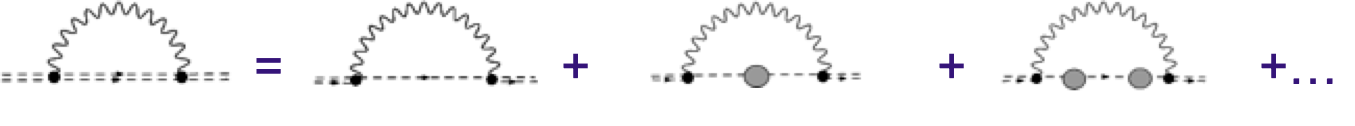 Z a expansion; replace exact Coulomb propagator by expansion in number of interactions with the nucleus
4
PREN 2023 & µASTI, Mainz
Contributions included to all-order
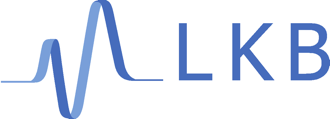 All-order: the charge distribution is included exactly in the wavefunction and in the operator, when relevant. Higher order Vacuum Polarization contribution included by numerical solution of the Dirac equation
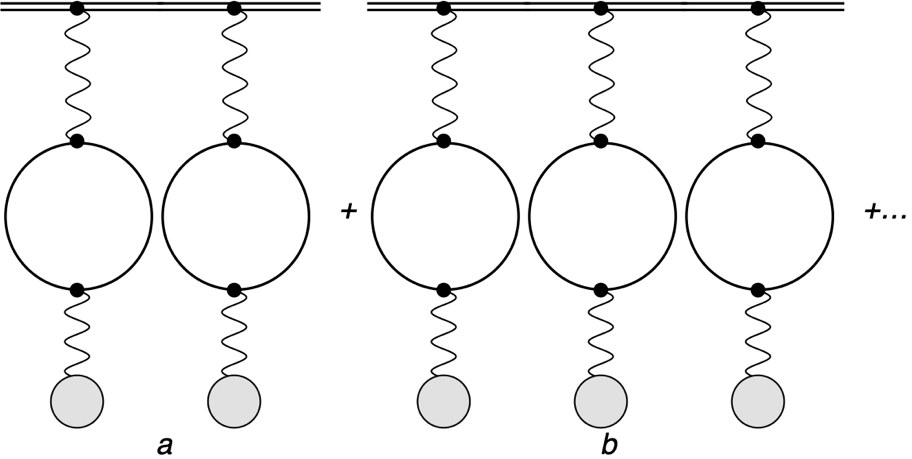 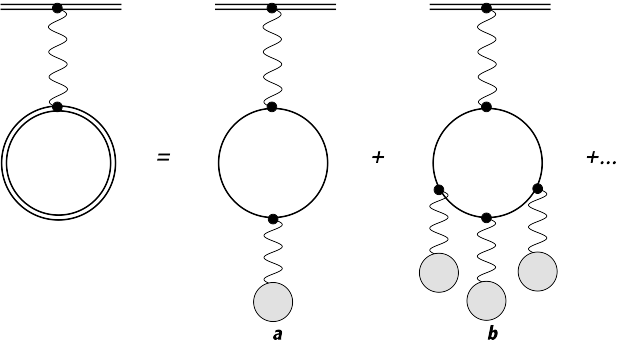 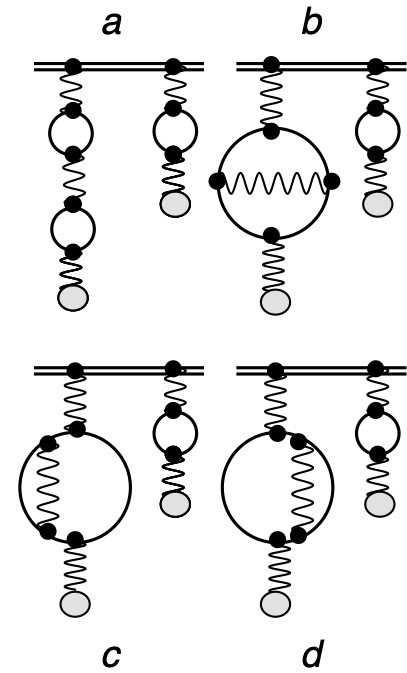 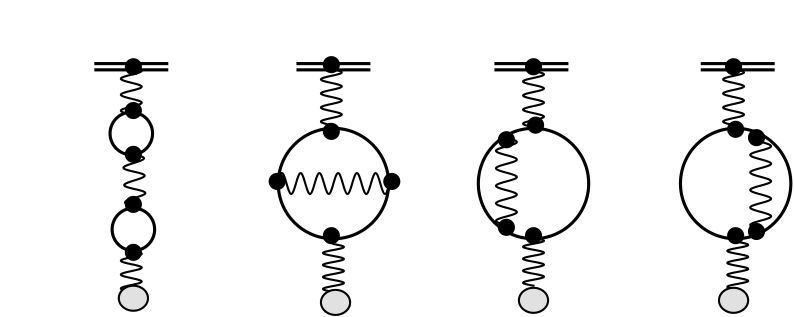 Nonperturbative evaluation of some QED contributions to the muonic hydrogen n=2 Lamb shift and hyperfine structure, P. Indelicato. Phys. Rev. A 87, 022501 (2013).
5
PREN 2023 & µASTI, Mainz
Proton polarization
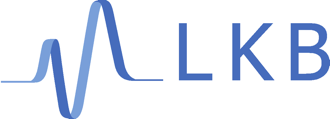 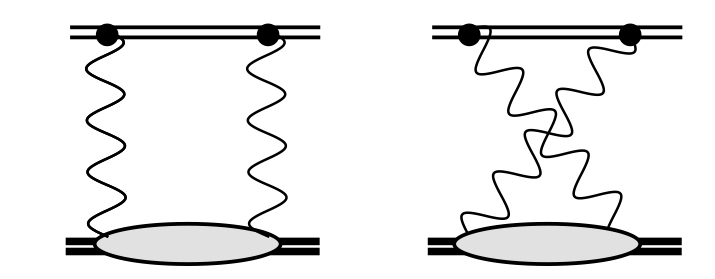 Several calculations
Rosenfelder (1999)


Pachucki (1999)

Martynenko (2006)


Carlson and Vanderhaeghen (2011)


Hill and Paz (2011+DPF 2011)
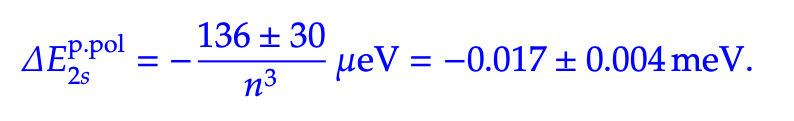 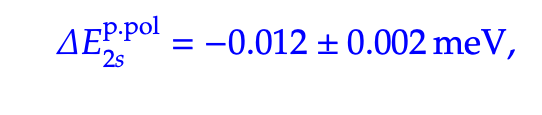 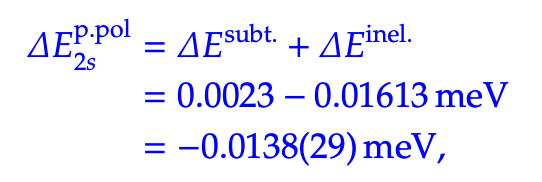 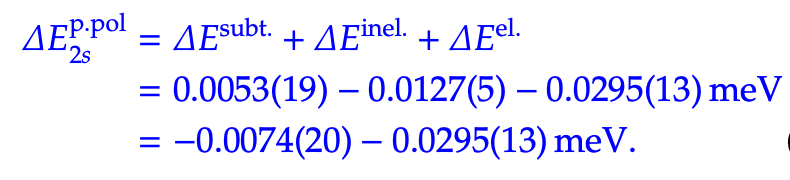 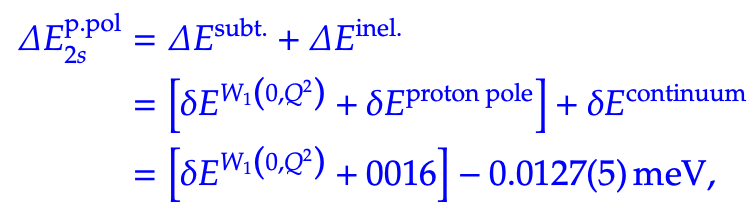 Could be wrong by 0.04 meV
6
PREN 2023 & µASTI, Mainz
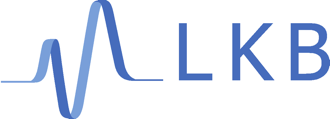 Hyperfine structure
All order corrections
7
PREN 2023 & µASTI, Mainz
Hyperfine correction
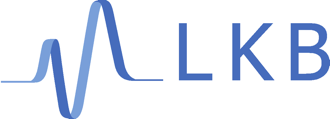 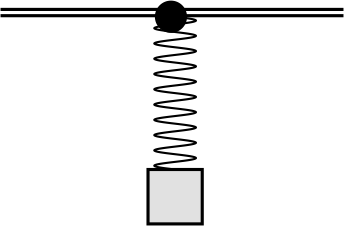 Bound electron in the framework of the Dirac equation
HFS interaction
Angular part
Nuclear moment
Dirac WF
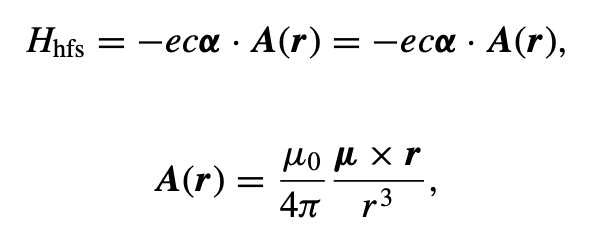 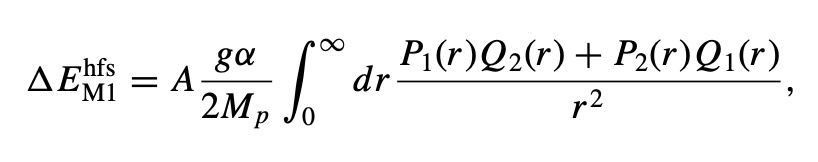 can be solved for finite nucleus 
and various nuclear models
Nuclear
Atomic
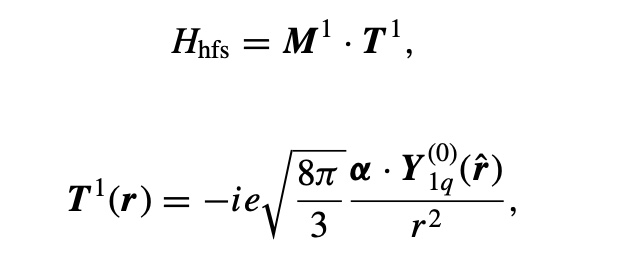 PREN 2023 & µASTI, Mainz
8
m
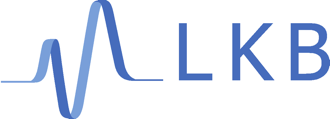 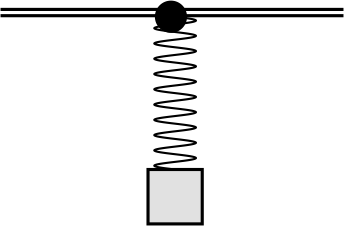 Bound electron in the framework of the Dirac equation
muon anomalous 
mag. moment
HFS interaction
×aμ
×(mr/mμ)
Dirac WF
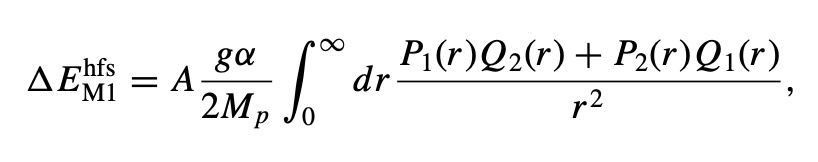 Nuclear
Atomic
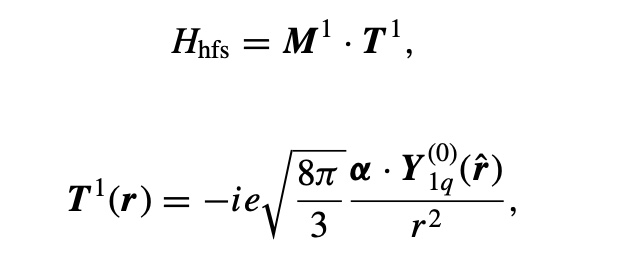 PREN 2023 & µASTI, Mainz
9
Hyperfine structure in Dirac Eq.
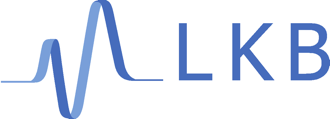 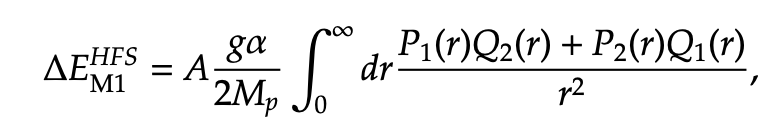 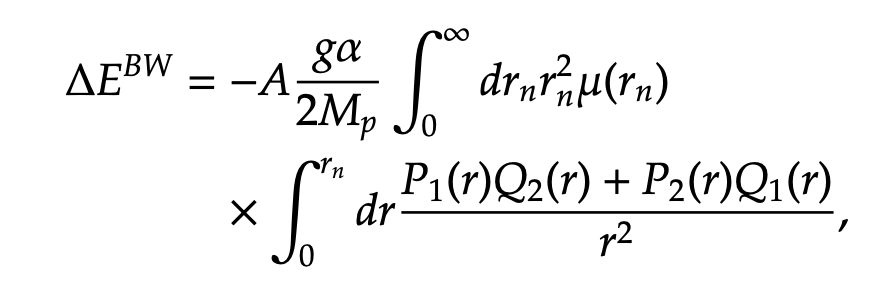 magnetic moment distribution
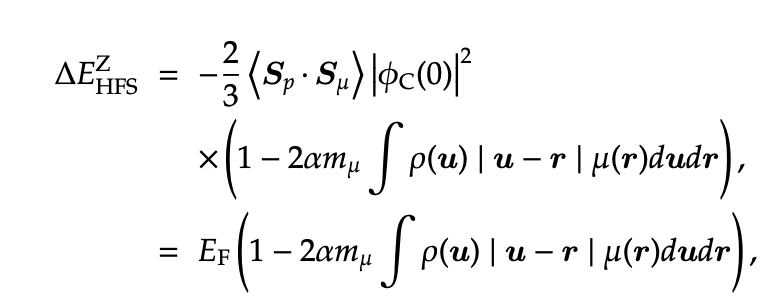 Non Relat.: Zemach radius
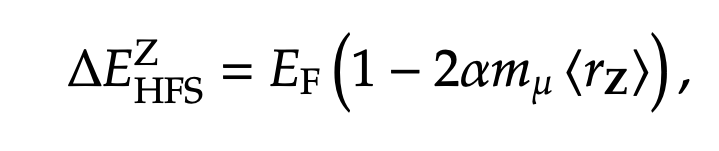 10
PREN 2023 & µASTI, Mainz
Hyperfine structure QED corrections
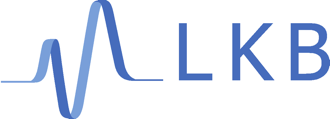 new in 2023 version of the mdfgme code: µ Uehling and Wichmann and Kroll self-consistent
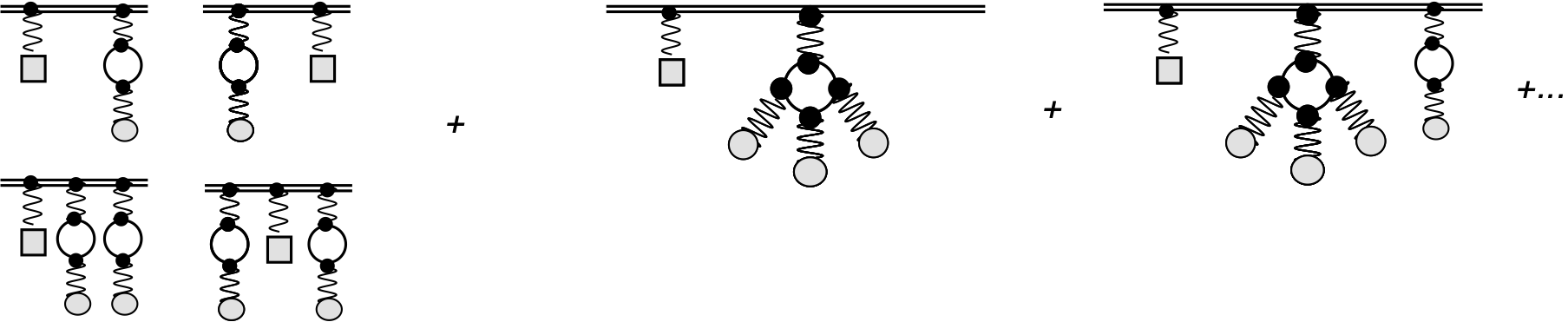 HFS
Z𝛼
mixed Uehling 
& W&K diagrams
Wichmann and Kroll in Dirac Eq.
includes all loop after loop corrections of the same kind, all cross terms…
Uehling vacuum polarization in Dirac Eq.
Nonperturbative evaluation of some QED contributions to the muonic hydrogen n=2 Lamb shift and hyperfine structure, P. Indelicato. Phys. Rev. A 87, 022501 (2013).
11
PREN 2023 & µASTI, Mainz
Hyperfine structure QED corrections
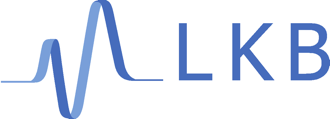 new Wichmann and Kroll
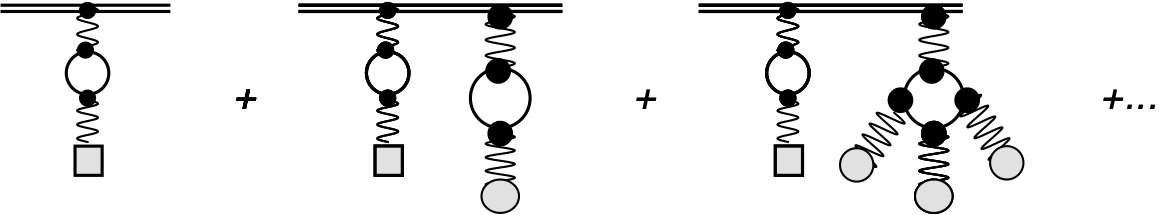 new: also muon loops
Uelhing corr. to 
HFS interaction
Mixed corrections
to wavefunction 
and HFS interaction
Including Uelhing vacuum polarization in the Dirac equation
Nonperturbative evaluation of some QED contributions to the muonic hydrogen n=2 Lamb shift and hyperfine structure, P. Indelicato. Phys. Rev. A 87, 022501 (2013).
12
PREN 2023 & µASTI, Mainz
QED corrections: Vacuum polarization order 𝛼(Z𝛼)
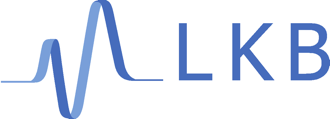 Uelhing part to renormalize
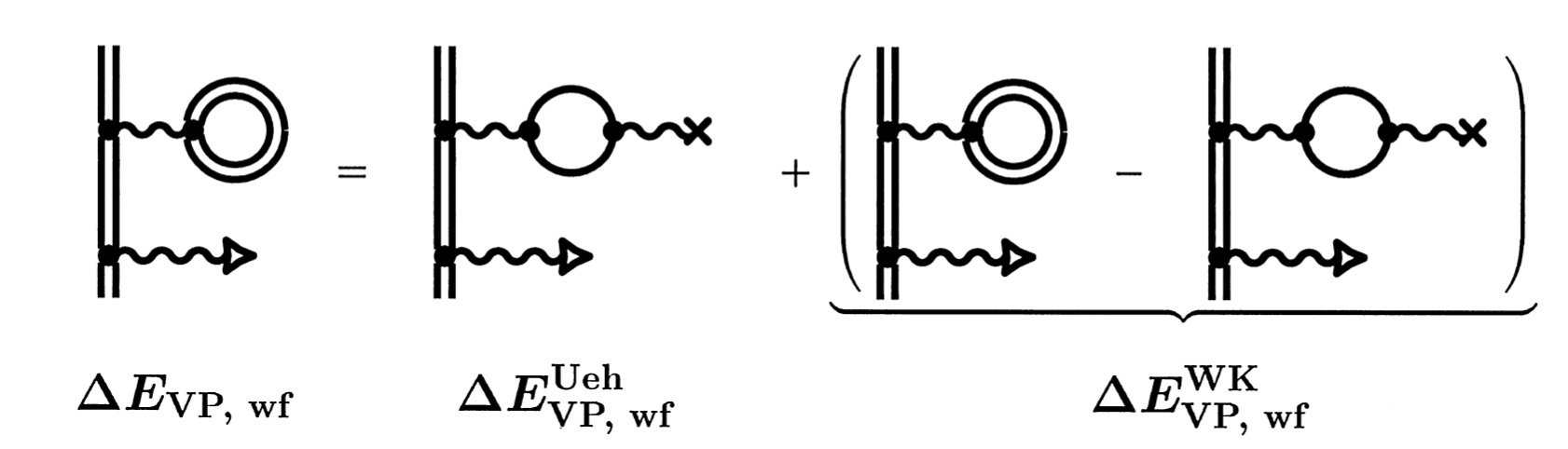 Z𝛼
𝛼
All order VP to HFS interaction
The use of the V13 potential can only
represent the point nucleus Wichmann
and Kroll correction as the real FNS value 
would be non-linear in the nuclear 
charge density
T. Beier, Physics Reports 339, 79 (2000).
PREN 2023 & µASTI, Mainz
13
Contributions: SCF VP
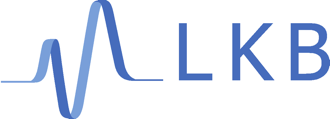 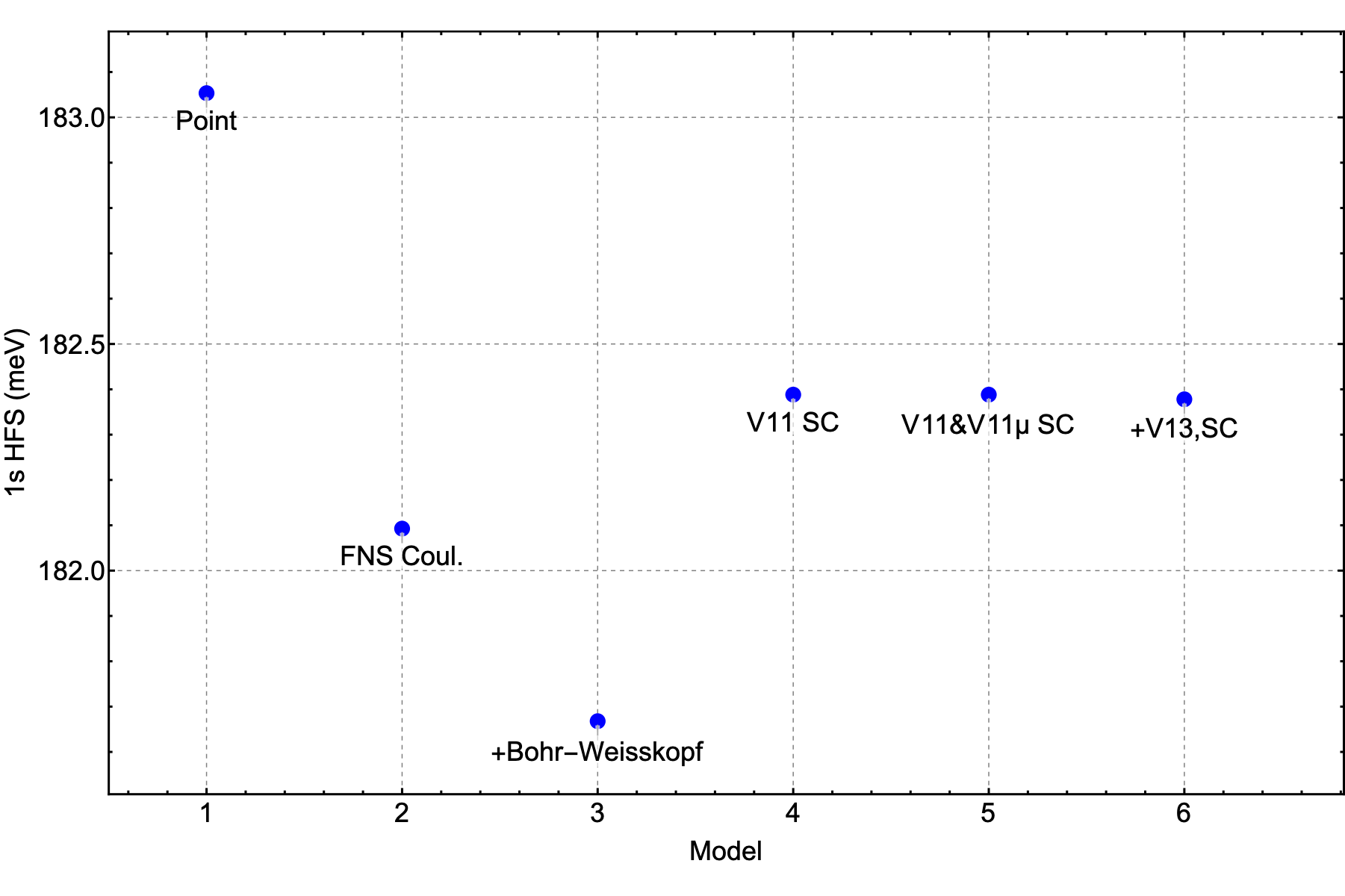 PREN 2023 & µASTI, Mainz
14
Contributions: SCF VP
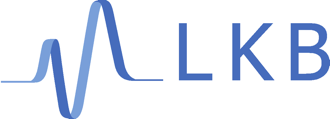 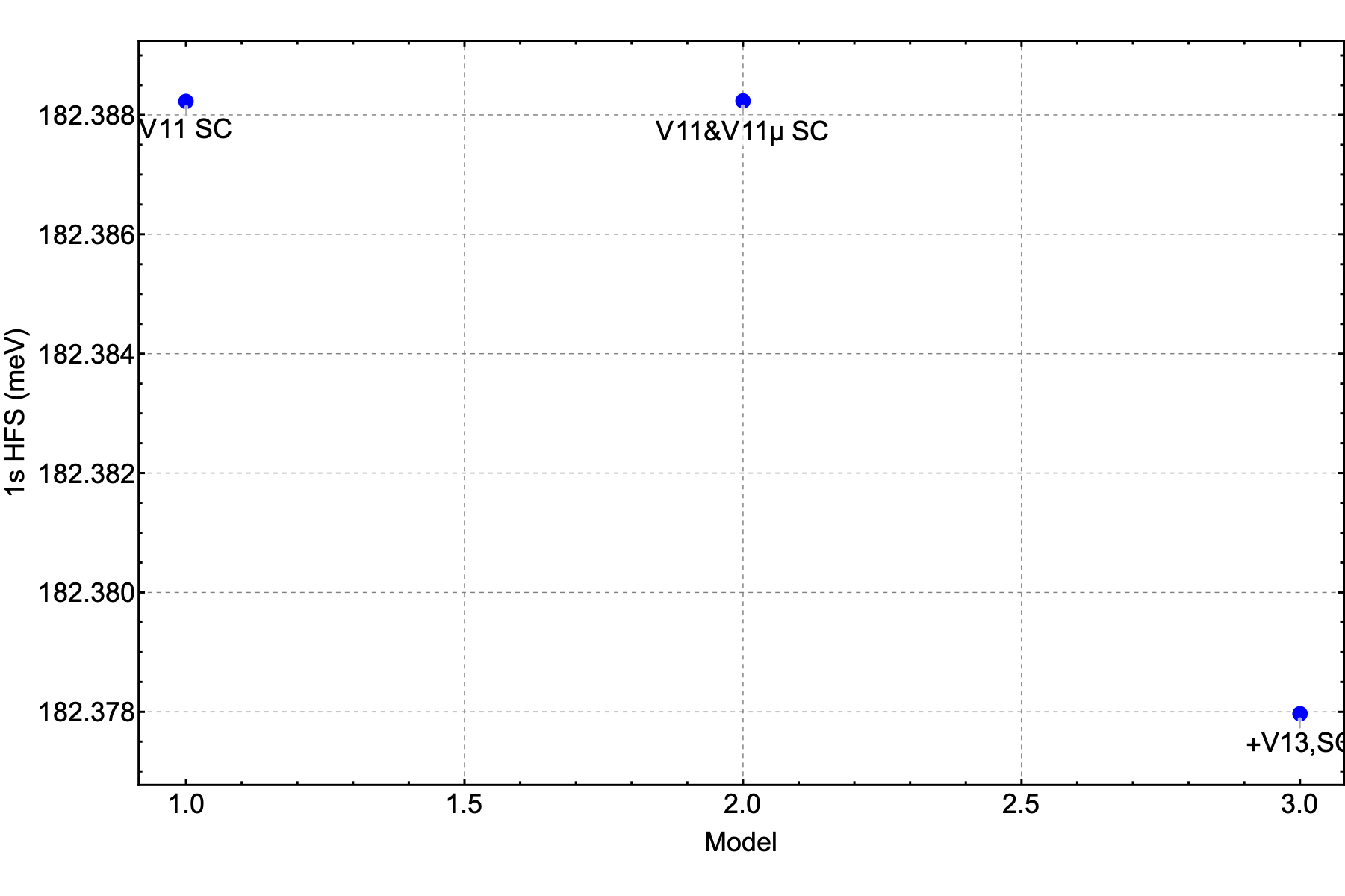 PREN 2023 & µASTI, Mainz
15
New results: all-order self-energy with finite size
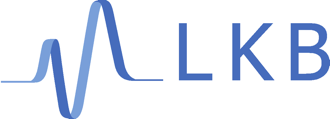 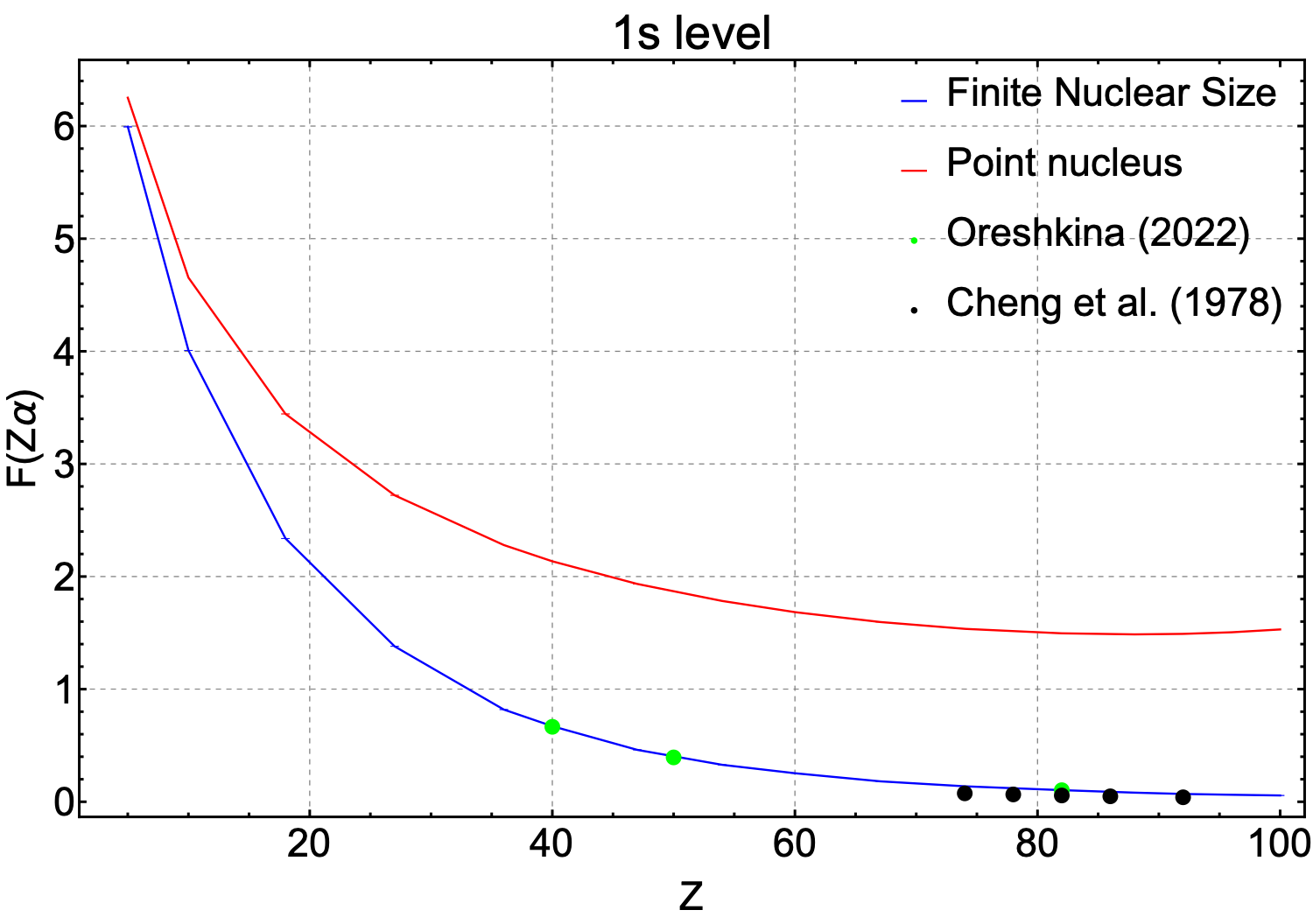 Indelicato and Mohr (2023)
PREN 2023 & µASTI, Mainz
16
New results: all-order self-energy with finite size
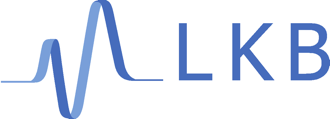 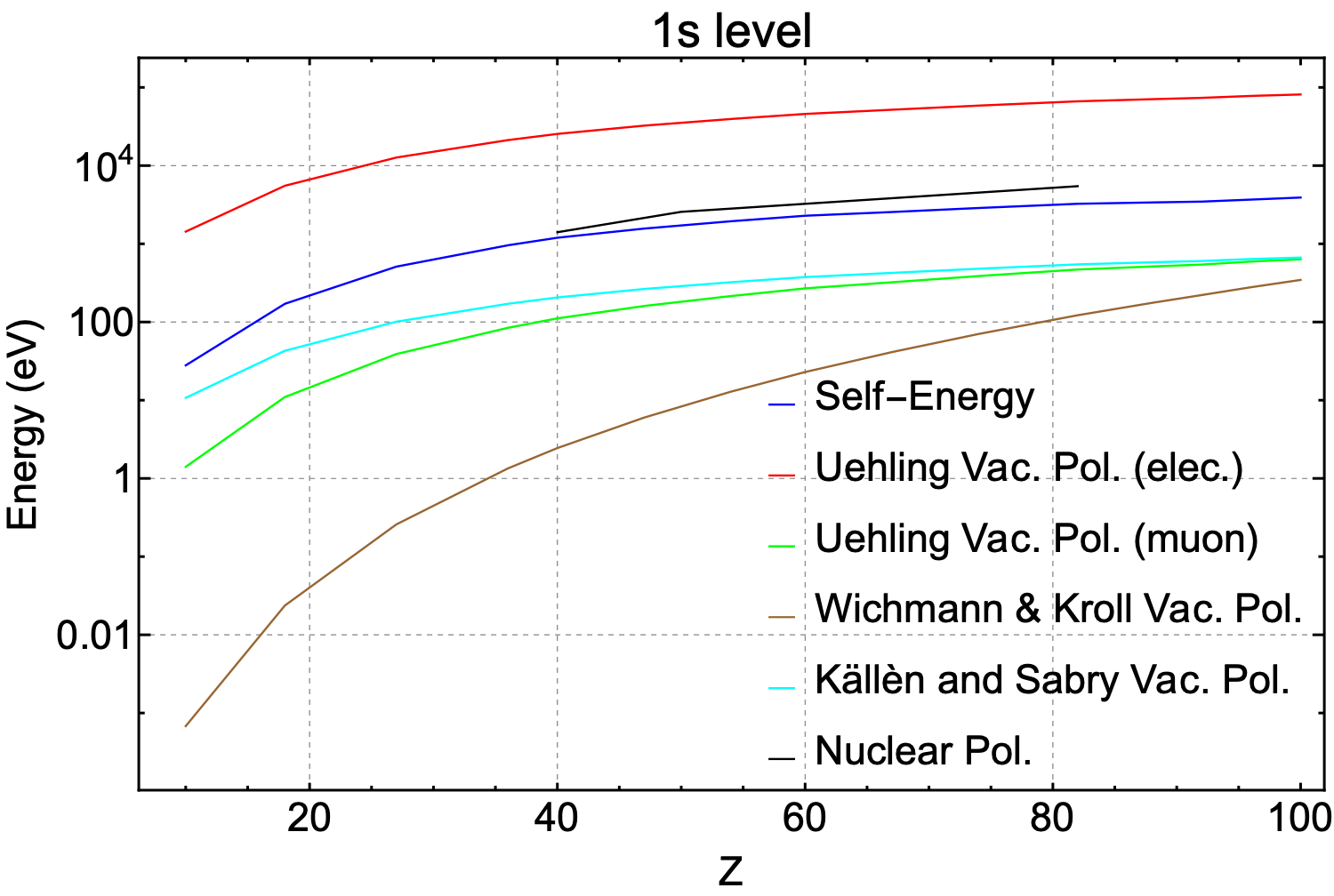 SE with FNS: Indelicato and Mohr (2023)
Nuclear Polarization: Oreshkina (2022)
Can we extend all-order SE calculations to lower-Z and perform the
same for HFS?
PREN 2023 & µASTI, Mainz
17
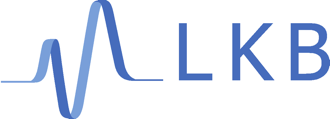 The role of the nuclear model
Dependence on the charge distribution
18
PREN 2023 & µASTI, Mainz
Dependence on the magnetic radius
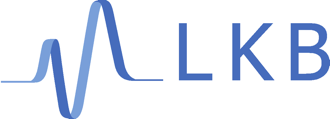 We can extract the magnetic radius from the Zemach radii 
For example for the dipole approximation for the nuclear charge distribution (Exponential charge distribution)
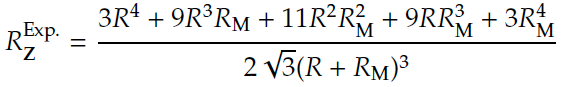 19
PREN 2023 & µASTI, Mainz
Nuclear magnetic radii
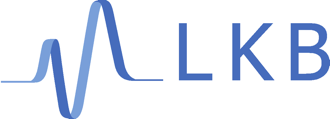 PREN 2023 & µASTI, Mainz
20
Nuclear magnetic radii: effect on HFS
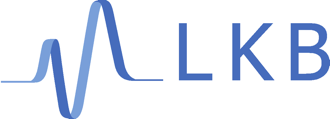 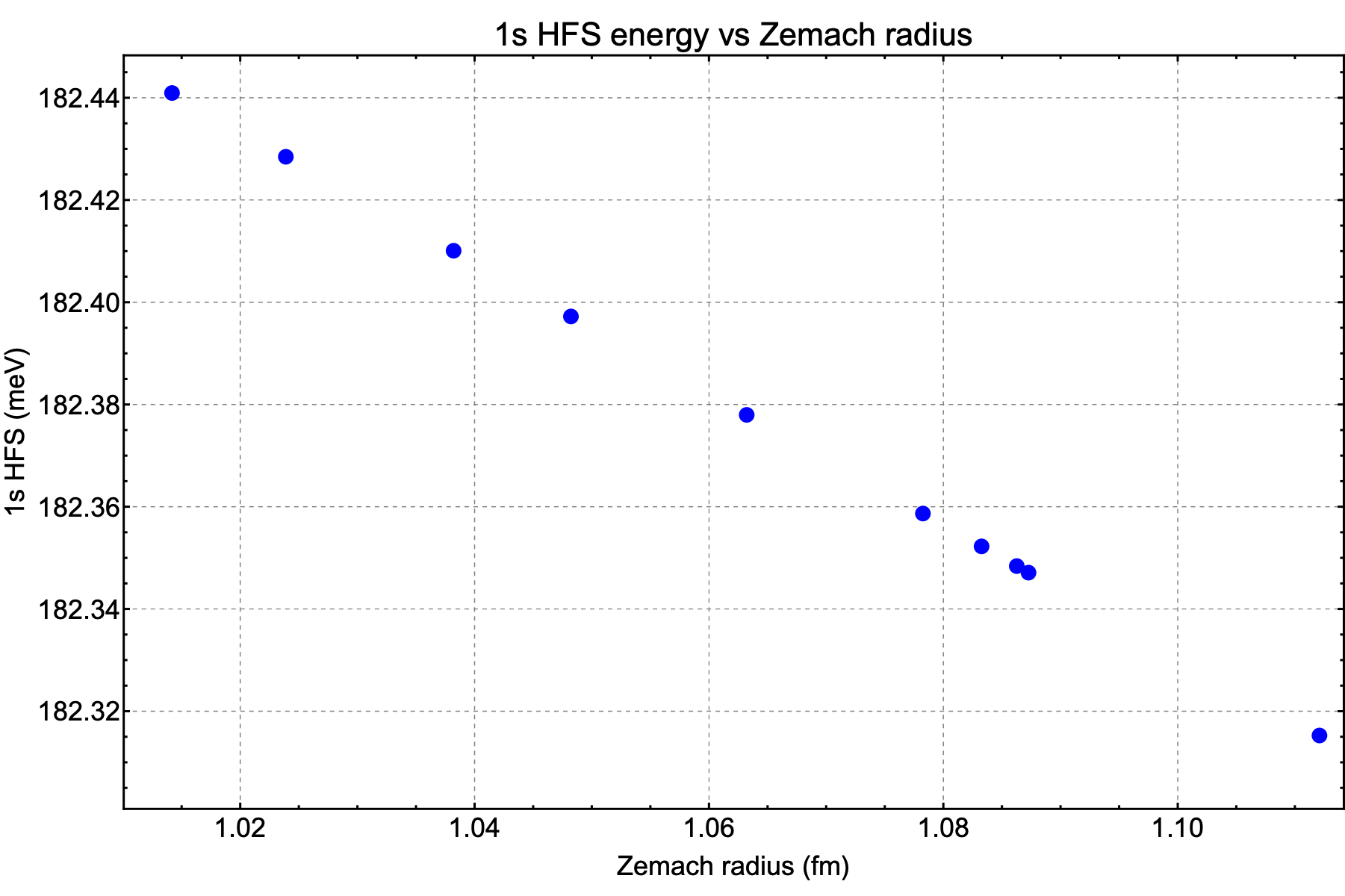 PREN 2023 & µASTI, Mainz
21
Results and comparisons
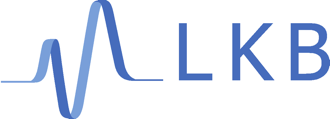 PREN 2023 & µASTI, Mainz
22
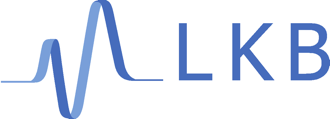 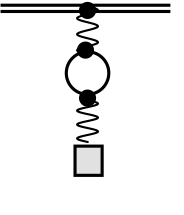 milli-charged particle pair
assume a charge qmilli so that the energy shift for very low mass is
equal to the muonic self-energy: 0.0015 meV (which is 1 ppm of the total energy
PREN 2023 & µASTI, Mainz
23
Could the µH HFS be sensitive to milli-charged particles
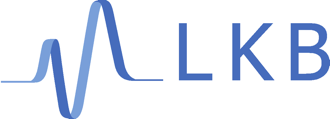 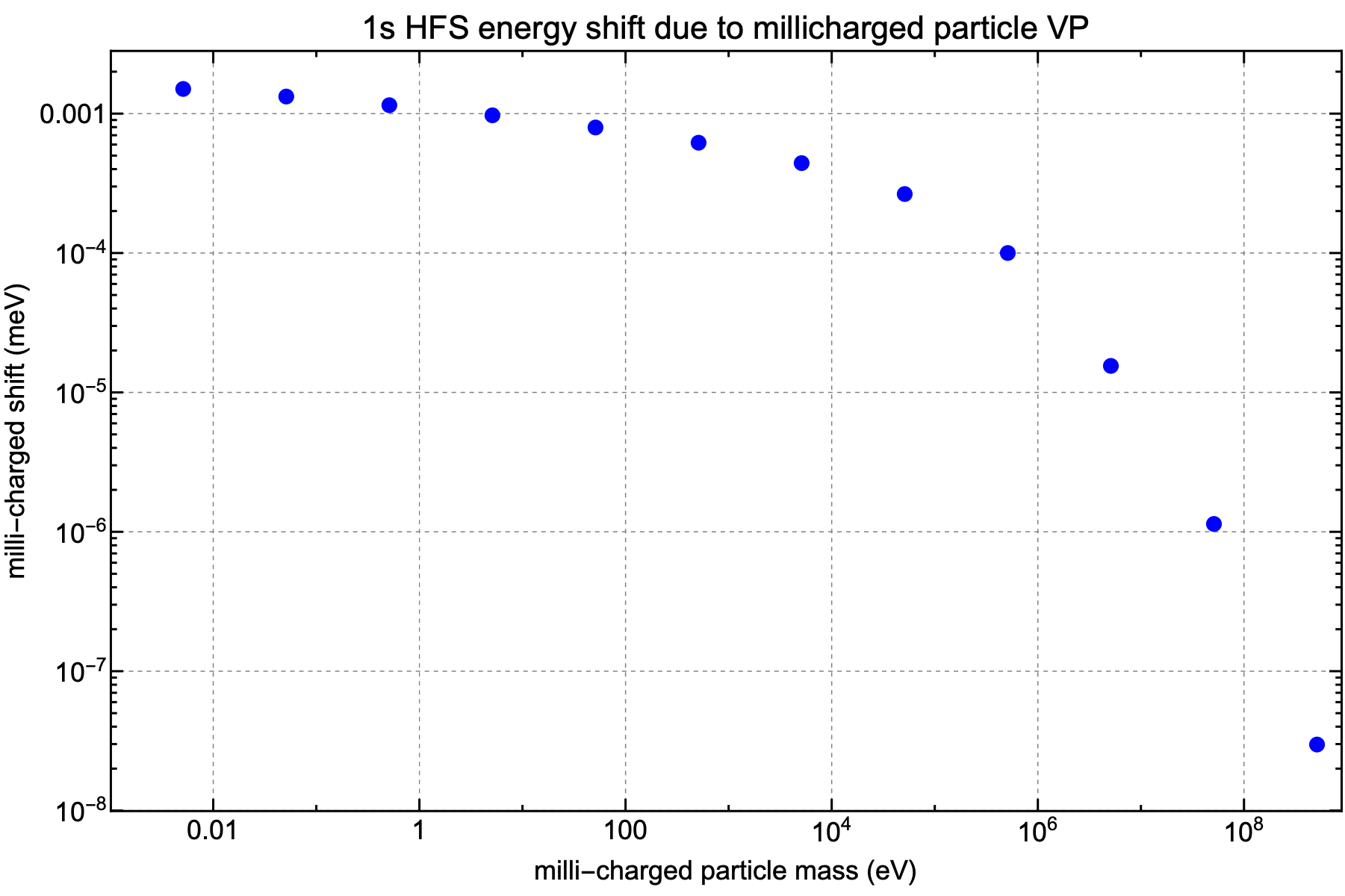 qmilli=0.0165 qe
PREN 2023 & µASTI, Mainz
24
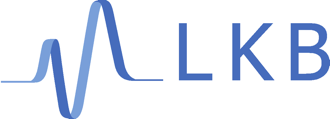 Exotic atoms and QED
Nuclear effects and QED contributions
25
PREN 2023 & µASTI, Mainz
D. A. Bennett, W. B. Dories, M. S. Durkin, J. W. Fowler, G. C. Hilton, J. D. Gard,  K.S. Morgan, G. C. O’Neil, C. D. Reintsema, D. R. Schmidt, D. S. Swetz, U. Ullom
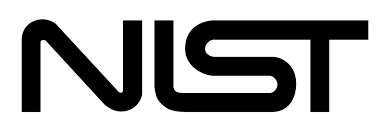 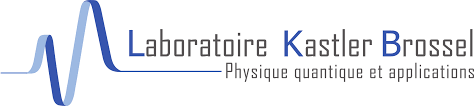 P. Indelicato, N. Paul
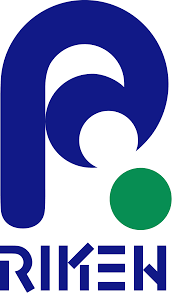 T.  Takahasi, P. Caradonna, M. Katsuragawa, T. Minami, K. Mine, S. Nagasawa, S. Takeda, Y.  Tsuzuki,  G. Yabu
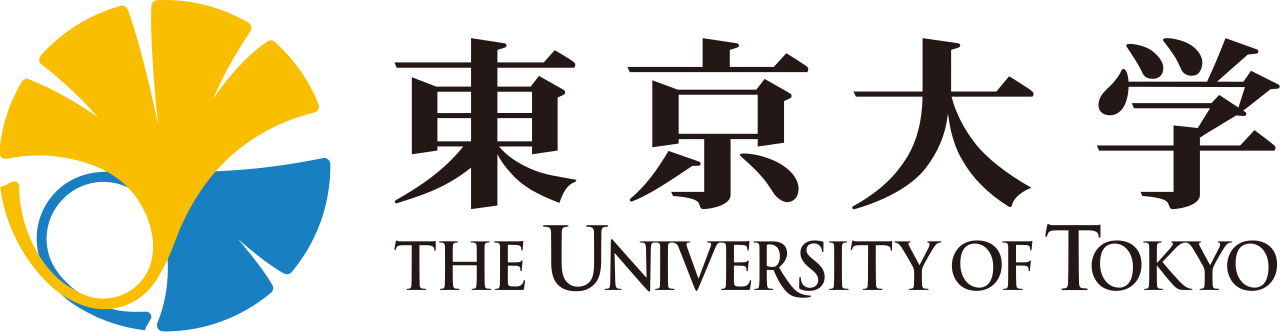 T. Azuma, T. Okumura, 
Y. Ueno, T. Isobe, S. Kanda
N. Kawamura, Y. Miyake, K. Shimomura, P. Strasser, S. Tampo, B. S. Takeshita, G. Yoshida
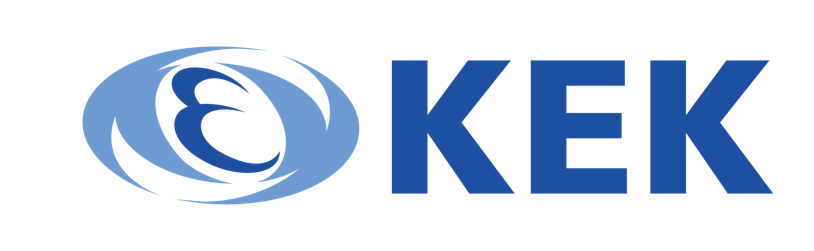 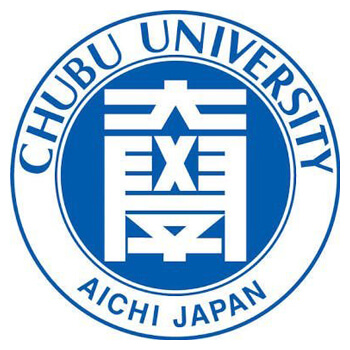 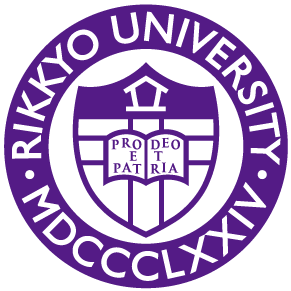 Y. Ichinohe. S. Yamada
S. Okada
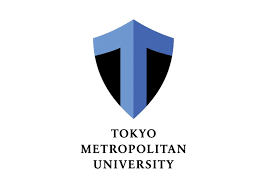 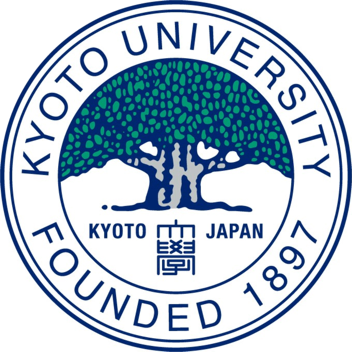 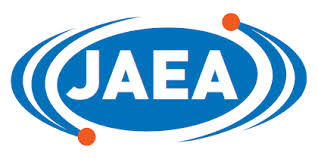 R. Hayakawa, 
H. Suda, 
 H. Tatusno
T. Hashimoto ,T. U. Ito,
T. Osawa
A. Taniguchi
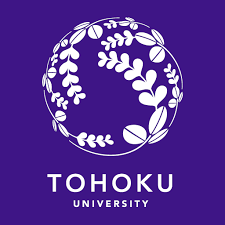 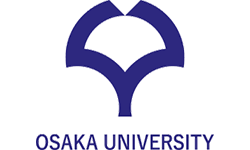 K. Ninoyima, I. Chiu, M. Kasino, H. Noda, K. Terada
Y. Kino, T. Nakamura. T. Okutsu
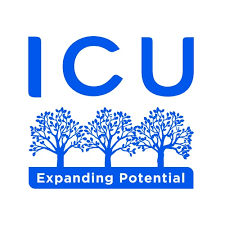 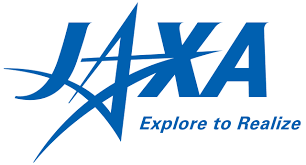 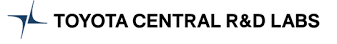 I. Umegaki
S. Wantanabe
K. Kubo
HCI and Exotic Atoms: a complementary pair
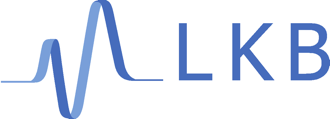 Self energy (SE)
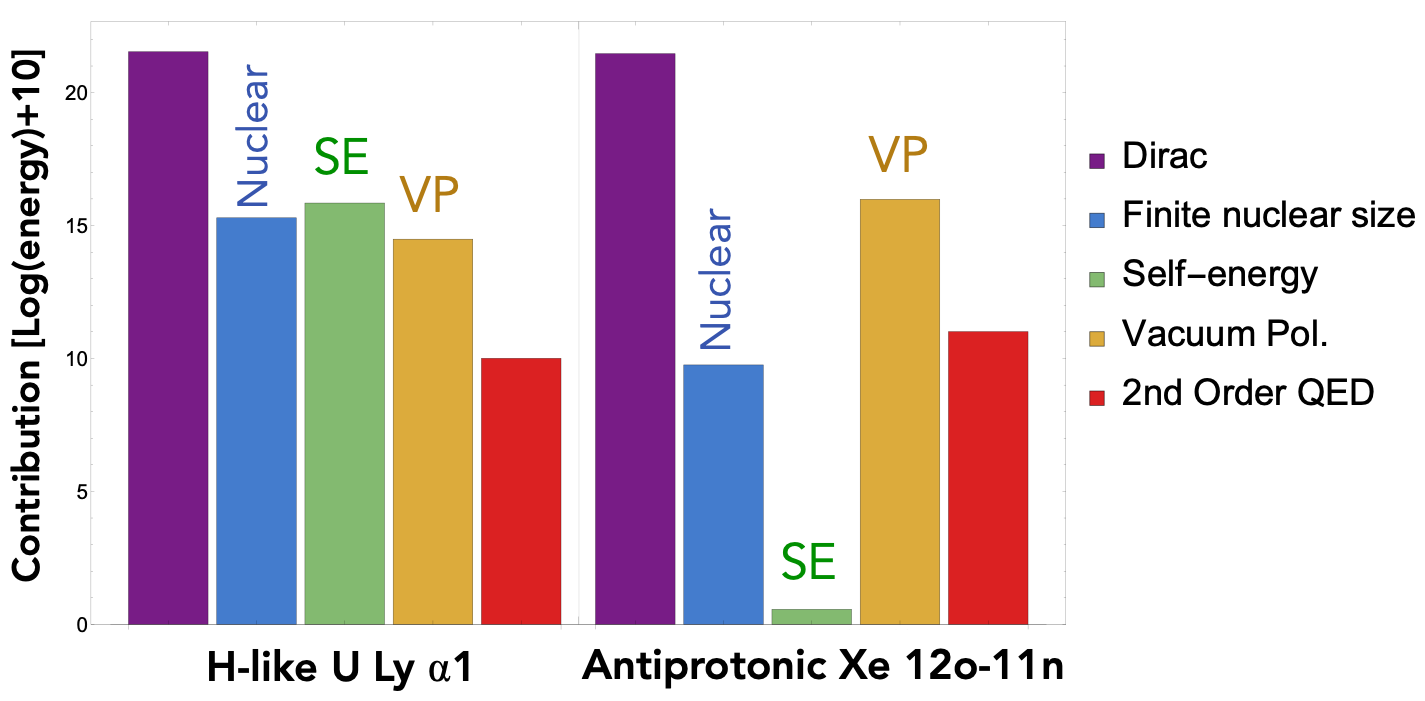 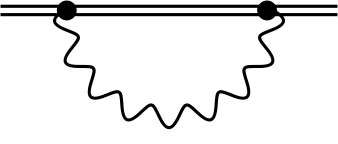 Vacuum pol. (VP)
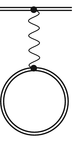 Highly charged ion: SE>VP
Exotic atom:  VP>SE
Self-energy is dominant in HCI, vacuum polarization is dominant in exotic atoms
Unique probe of vacuum polarization, « one of the most interesting phenomena predicted by contemporary quantum electrodynamics » (Foldy and Eriksen, Physical Review (1954))
Complementary to vacuum studies with high-intensity lasers
PREN 2023 & µASTI, Mainz
27
Key technology : NIST Transition Edge Sensing detector
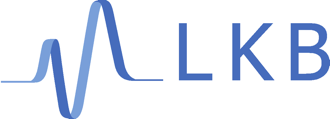 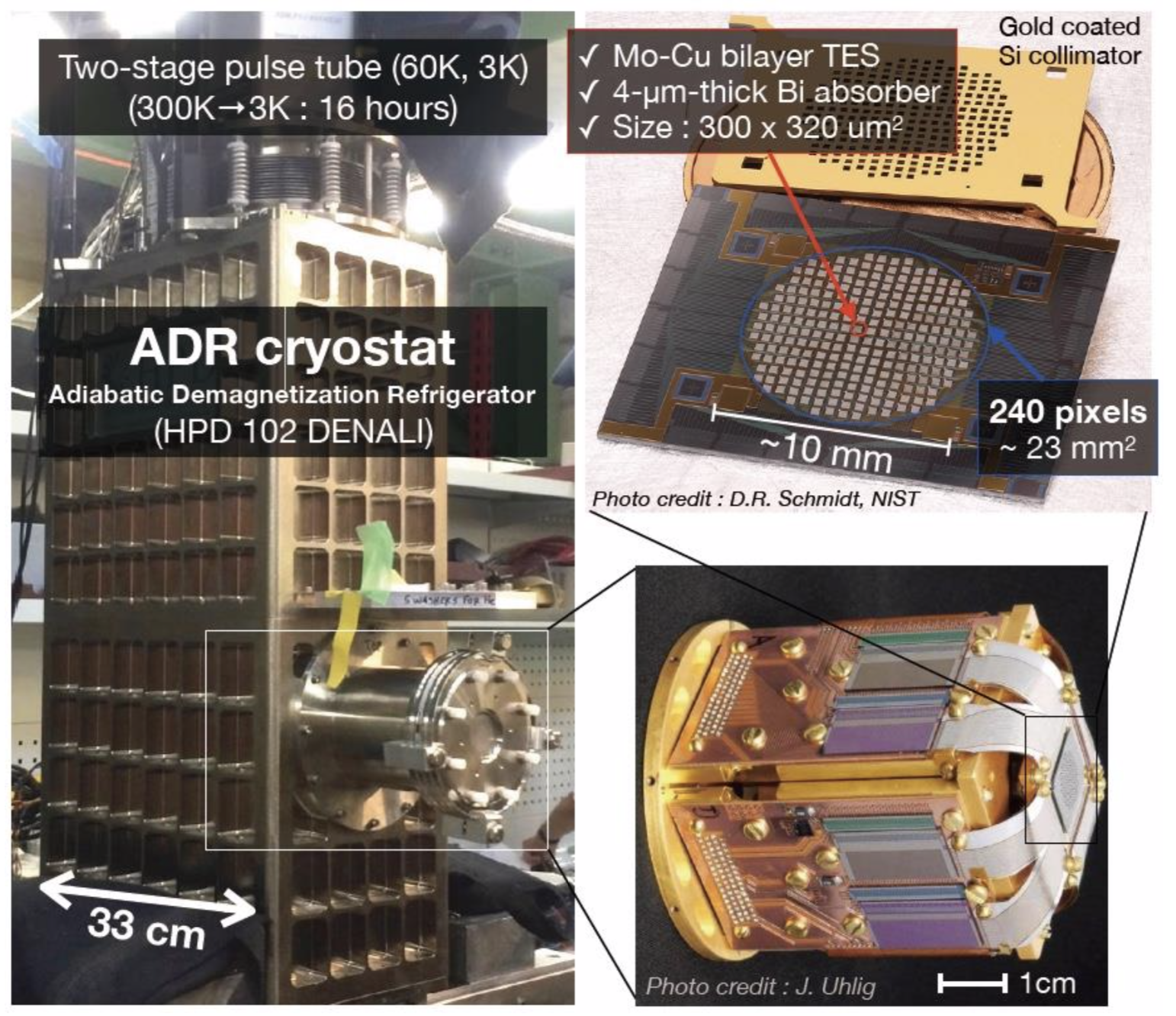 PREN 2023 & µASTI, Mainz
28
[Speaker Notes: But as we have seen, it is exotic atoms that may offer a promising alternative to precision QED tests, and thus we have a 5 year accepted campaign at JPARC in Japan to perform precision x-ray spectroscopy of Rydberg states in muonic atoms. The key to these experiments is a new type of quantum sensor technology developed by our collaborators at NIST, a transition edge sensing microcalorimeter detector. These detectors are unique because they combine high resolution, so a few eV for a 6 keV transition, here you can see the comparison between a TES and a normal solid-state detector that we use for in-beam spectroscopy. At the same time they have high quantum efficiency, which is essential for doing physics with exotic beams. We were there for three weeks in Jan 2020 as you can see here.]
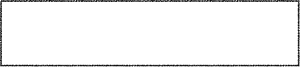 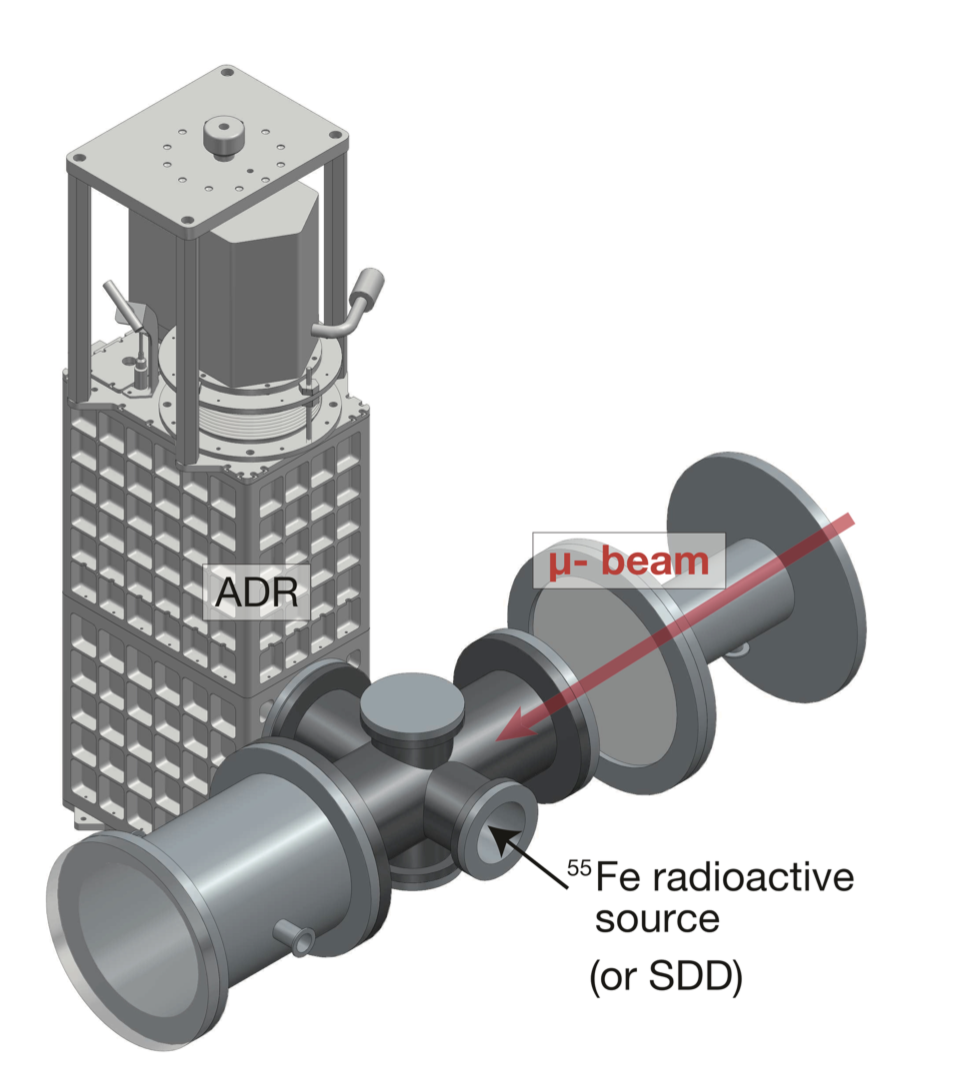 Collaboration: RIKEN, JAEA, JAXA, KEK, Osaka University, Rikkyo University, Tohoku University, Tokyo Metrolopolitan University, NIST, LKB
First experiments with muonic atoms at J-PARC
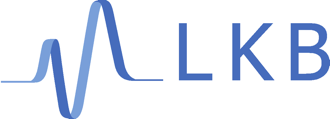 5-year accepted scientific program at J-PARC muon facility in Japan (2020-2025)
QED tests=precision x-ray spectroscopy of Rydberg states in muonic atoms
LKB @ JPARC—Jan 14, 2020
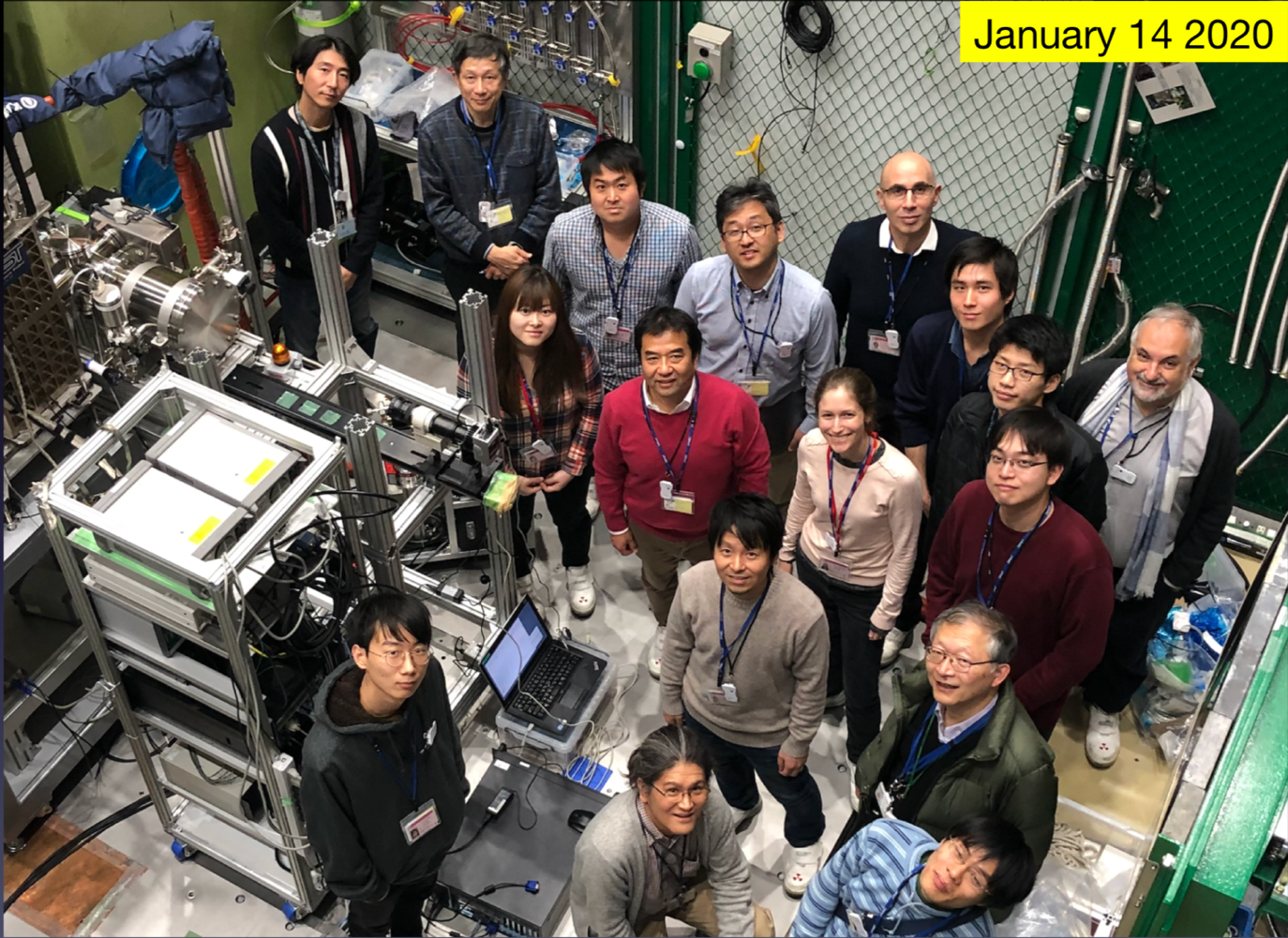 X-ray tube
PREN 2023 & µASTI, Mainz
29
[Speaker Notes: But as we have seen, it is exotic atoms that may offer a promising alternative to precision QED tests, and thus we have a 5 year accepted campaign at JPARC in Japan to perform precision x-ray spectroscopy of Rydberg states in muonic atoms. The key to these experiments is a new type of quantum sensor technology developed by our collaborators at NIST, a transition edge sensing microcalorimeter detector. These detectors are unique because they combine high resolution, so a few eV for a 6 keV transition, here you can see the comparison between a TES and a normal solid-state detector that we use for in-beam spectroscopy. At the same time they have high quantum efficiency, which is essential for doing physics with exotic beams. We were there for three weeks in Jan 2020 as you can see here.]
Experimental spectra and pressure dependence
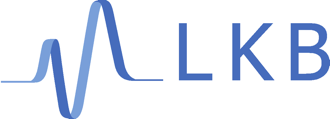 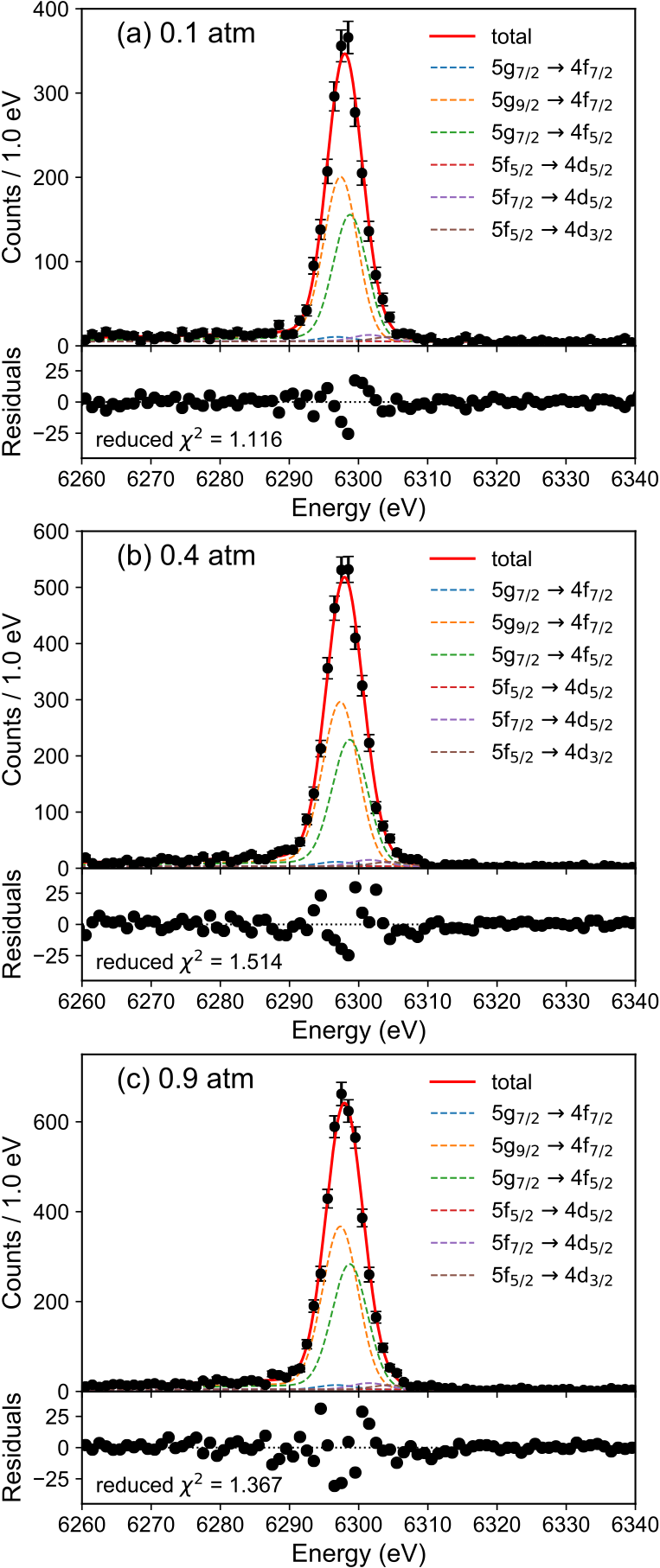 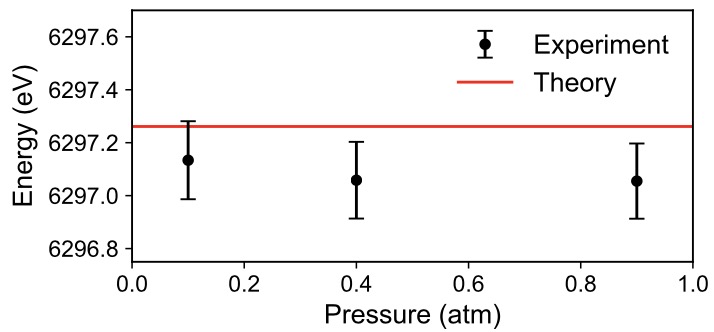 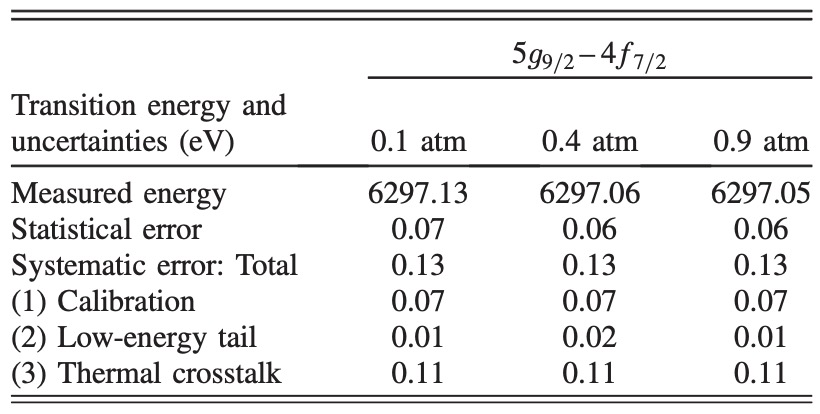 shift due to presence of 1 electron: -1.25 eV
PREN 2023 & µASTI, Mainz
30
Comparison with theory for µNe
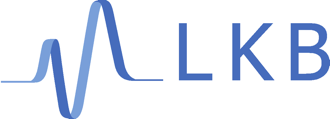 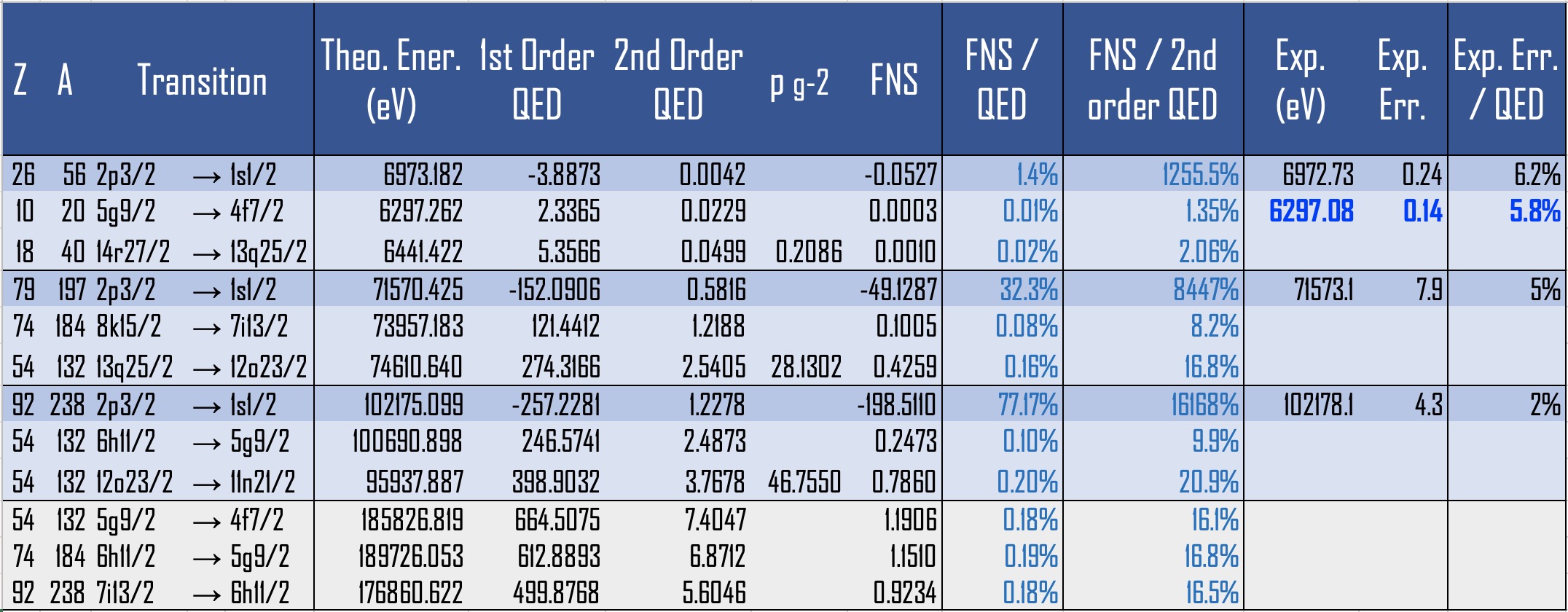 J-PARC
Theory-Exp.: 0.18±0.14 eV
T. Okumura, T. Azuma, D.A. Bennett, P. Caradonna, I. Chiu, W.B. Doriese, M.S. Durkin, J.W. Fowler, J.D. Gard, T. Hashimoto, R. Hayakawa, G.C. Hilton, Y. Ichinohe, 
P. Indelicato, T. Isobe, S. Kanda, M. Katsuragawa, N. Kawamura, Y. Kino, K. Mine, Y. Miyake, K.M. Morgan, K. Ninomiya, H. Noda, G.C. O'Neil, S. Okada, 
K. Okutsu, N. Paul, C.D. Reintsema, D.R. Schmidt, K. Shimomura, P. Strasser, H. Suda, D.S. Swetz, T. Takahashi, S. Takeda, S. Takeshita, M. Tampo, 
H. Tatsuno, Y. Ueno, J.N. Ullom, S. Watanabe, S. Yamada, Testing Quantum Electrodynamics: High Precision X-ray Spectroscopy of Muonic Neon Atoms, 
Phys. Rev. Lett. 130, 173001 (2023).
PREN 2023 & µASTI, Mainz
31
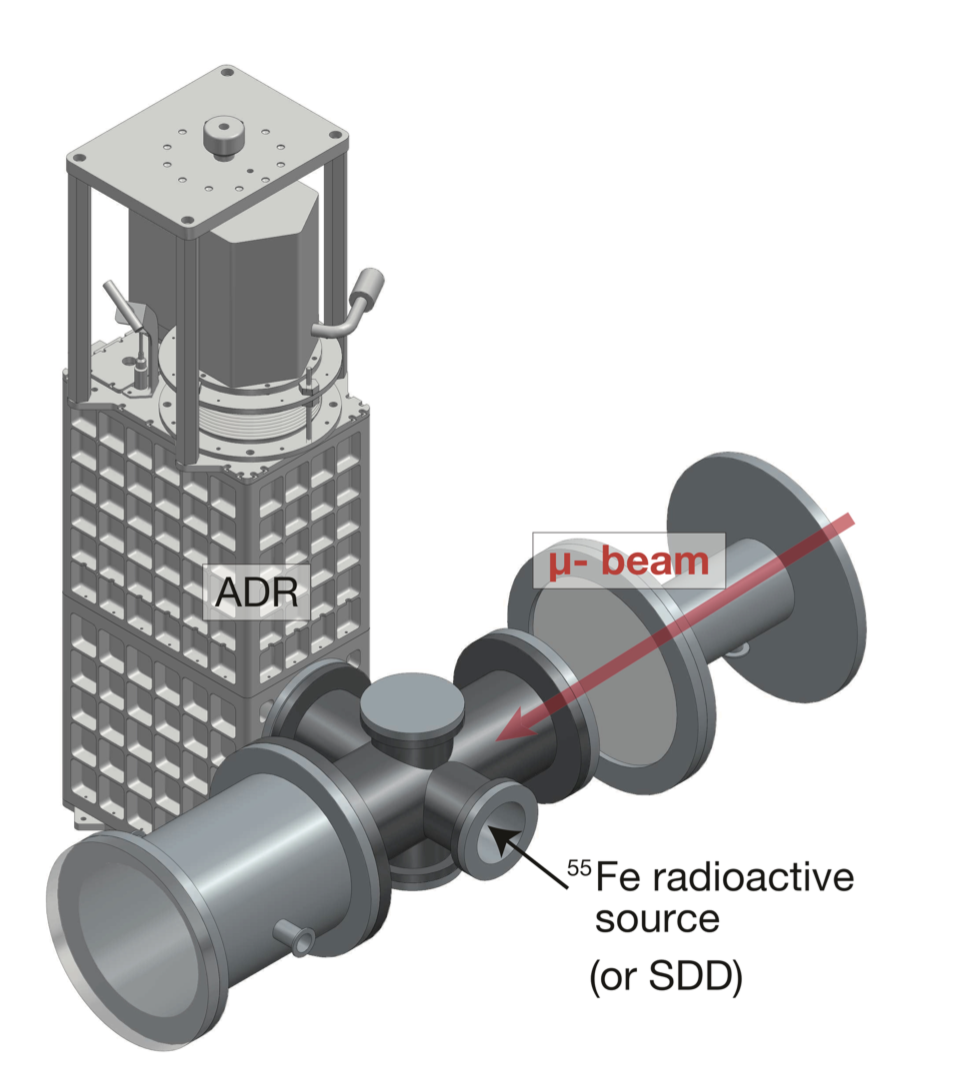 Next step: high-energy TES
Transition Edge Sensing (TES) μcalorimeter (NIST)
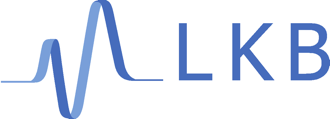 Key technology
High energy resolution (ΔE/E ~10-4)
High efficiency (~10-4)
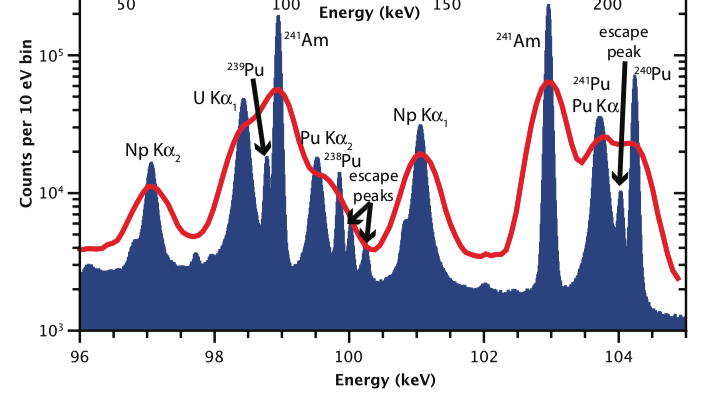 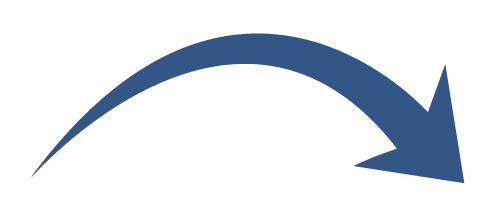 X-ray tube
Ge detector
TES μcalorimeter
Rev. Sci. Instrum. 83, 093113 (2012)
enable to do up to muonic Xe or W (using WF6 gas)
should be ready and first experiment planned for march 2023
PREN 2023 & µASTI, Mainz
32
[Speaker Notes: Ce détecteur est un Transition Edge Sensing microcalorimètre, qui a à la fois une haute efficacité et une haute resolution en énergie, jamais disponible auparavant dans la gamme des rayons-X. Pour démontrer le gain qu’on a pour la physique avec ce detecteur, ici vous avez un comparison entre un détecteur de germanium standard pour ce type de mesure, et ce détecteur TES. Cette bonne resolution en energie nous permet de tester la QED avec des atomes exotiques.]
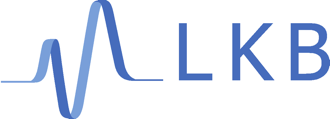 Other measurements
Structure of light atoms for microcalorimeters measurements
33
PREN 2023 & µASTI, Mainz
muonic 6Li
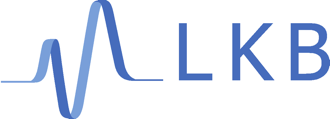 F=5/2
0.011 eV
2p3/2
-0.008 eV
F=3/2
F=1/2
-0.019 eV
Electric Q-pole negligible
18671.579 eV, EM width=0.007 eV
F=3/2
0.440 eV
1s
1.346 eV
F=1/2
-0.880 eV
6Li nuclear spin I=1  µ=0.8220473 µN Q=-0.000808 barns
N.J. Stone. Atomic Data and Nuclear Data Tables 90, 75-176 (2005)
PREN 2023 & µASTI, Mainz
34
muonic 7Li
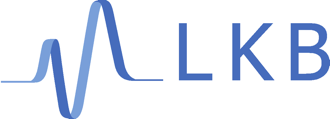 F=3
0.047 eV
-0.037 eV
2p3/2
F=2
0.111 eV
-0.016 eV
F=1
-0.058 eV
-0.037 eV
-0.079 eV
F=0
-0.185 eV
Electric Q-pole
18724.019 eV, EM width=0.007 eV
F=2
1.766 eV
1s
4.793 eV
F=1
-2.943 eV
7Li nuclear spin I=3/2 µ=3.2564625 µN Q=-0.0401 barns
PREN 2023 & µASTI, Mainz
35
muonic 9Be
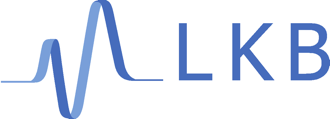 0.351 eV
F=0
0.068 eV
F=1
2p3/2
0.050 eV
0.014 eV
F=2
-0.117 eV
-0.041 eV
F=3
-0.117 eV
-0.585 eV
Electric Q-pole
33393.464 eV, EM width=0.022 eV
F=1
2.477 eV
1s
4.064 eV
F=2
-1.486 eV
9Be nuclear spin I=3/2 µ=-1.17743µN  Q=-0.05288 barns
PREN 2023 & µASTI, Mainz
36
muonic 10B
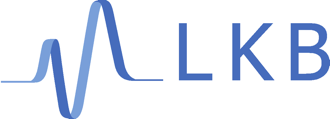 0.883 eV
0.123 eV
F=9/2
0.368 eV
2p3/2
0.000 eV
F=7/2
F=5/2
-0.096 eV
-0.221 eV
F=3/2
-0.164 eV
-0.736 eV
Electric Q-pole
52223.187 eV, EM width=0.053 eV
F=7/2
4.360 eV
1s
10.493 eV
F=5/2
-5.813 eV
10B nuclear spin I=3  µ=1.80064478µN  Q=0.0847 barns
PREN 2023 & µASTI, Mainz
37
muonic 11B
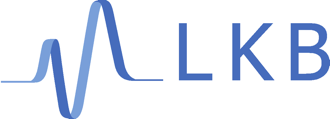 0.886 eV
F=5/2
0.184 eV
0.177 eV
2p3/2
F=3/2
-0.123 eV
F=1/2
-0.307 eV
-0.709 eV
Magnetic
Electric Q-pole
52279.234 eV, EM width=0.053 eV
F=3/2
6.537 eV
1s
20.222 eV
F=1/2
-13.074 eV
11B nuclear spin I=1 µ=2.6886489µN  Q=0.0407 barns
PREN 2023 & µASTI, Mainz
38
Conclusions
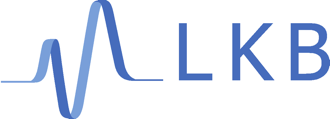 A number of all-order contributions to the HFS of the 1s level of muonic hydrogen have been evaluated
There is a close agreement with perturbative calculations
Sensitivity to low mass millicharged particle vacuum polarization has been evaluated
A new measurement with a TES microcalorimeter of muonic Ne show the potential of the method
Structure of the light elements to be studied by QUARTET has been evaluated following the same procedure
39
PREN 2023 & µASTI, Mainz